The quote looks really good.
We haven’t decided yet!
We’re waiting for the customer to make a decision.
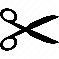 Other suppliers offered a much lower price.
The price is way too high for us.
The project is cancelled.
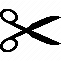 The lead time is too long.
We already accepted another supplier.
We decided to buy direct from a factory.
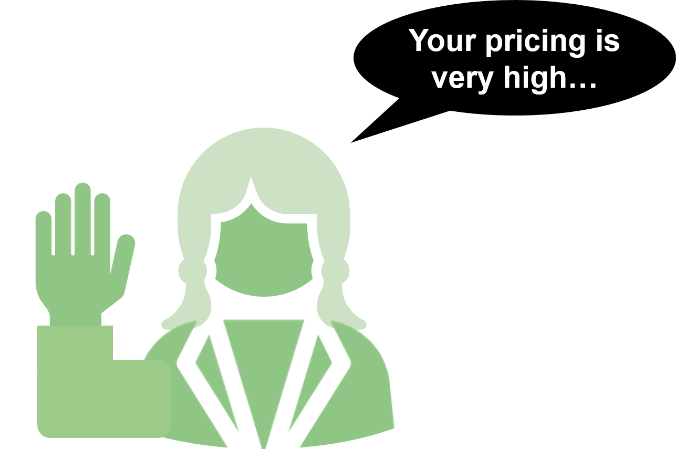 Objection handling – Quote follow-up
The Card Game
Let’s practice on handling objections! Translate the objections into your own language, add/edit objections however you like, and then print and cut out the cards.  Take turns on who is a customer and who is an NCAB salesperson.
Customer takes a card from the pile and reads the objection. 
Salesperson answers the objection, followed by an open question to move the conversation forward.
When conversation is ended, reflect & feedback: 
Structure – Overall feedback, introduction & ending, open vs. closed questions
Heed the Need – Did you find out the customer’s needs? Who did most of the talking? 
ABC – What was agreed, what are the next steps? 
Switch roles & repeat.